Двадцять третє жовтня
Класна робота
Дієслово: загальне значення, морфологічні ознаки, синтаксична роль
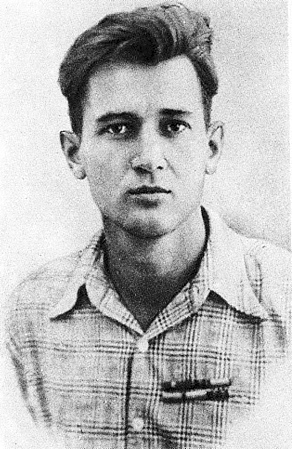 Треба берегти як зіницю ока безцінну 
культурну спадщину нашого народу...
О. Гончар
Самостійна частина мови
1. Конкретна фізична дія.
2. Стан.
3. Вияв ознаки.
4. Процес мовлення й мислення.
5. Стосунки між людьми, почуття, переживання.
Що робити?
Що зробити?
Дієслово
Форми дієслова:
Інфінітив 
Особова форма
Безособова форма
Дієприкметник
Дієприслівник
Морфологічні ознаки: 
Вид 
Перехідність 
Дієвідміни
Спосіб




Час 
Число 
Особа 
Рід
Синтаксична роль:  присудок, рідше будь-який член речення
Дієслово має такі морфологічні ознаки:
Минулий
Час
Теперішній
Майбутній
Число
Особа
Рід
Що зробити?
Що робити?
Завдання №1. Виписати дієслова, вказати їх час, особу/рід, вид).
1. Чесної праці вітер не розвіє. 
2. Не піймав карася, то и коропа не виглядай. 
3. Без праці калач не заробиш. 
4. Уміла рука не схибить. 
5. Наука в ліс не веде, а з лісу виведе. 
6. Давніх друзів забувають, а при горі згадують.